Top Ten Recommendations for Preventing Alzheimer’s Disease
J. Wesson Ashford, M.D., Ph.D.
Clinical Professor (affiliated), Department of Psychiatry and Behavioral Sciences
Stanford University 
Director, War Related Illness & Injury Study Center (WRIISC)
VA Palo Alto Health Care System
washford@medafile.com     ashford@Stanford.edu     Wes.Ashford@gmail.com 

Sunday, March 17, 2024

Slides at:  www.medafile.com/LEC/Top10-2024.pptx  

https://www.j-alz.com/editors-blog/posts/development-prevention-and-intervention-recommendations-alzheimers-disease
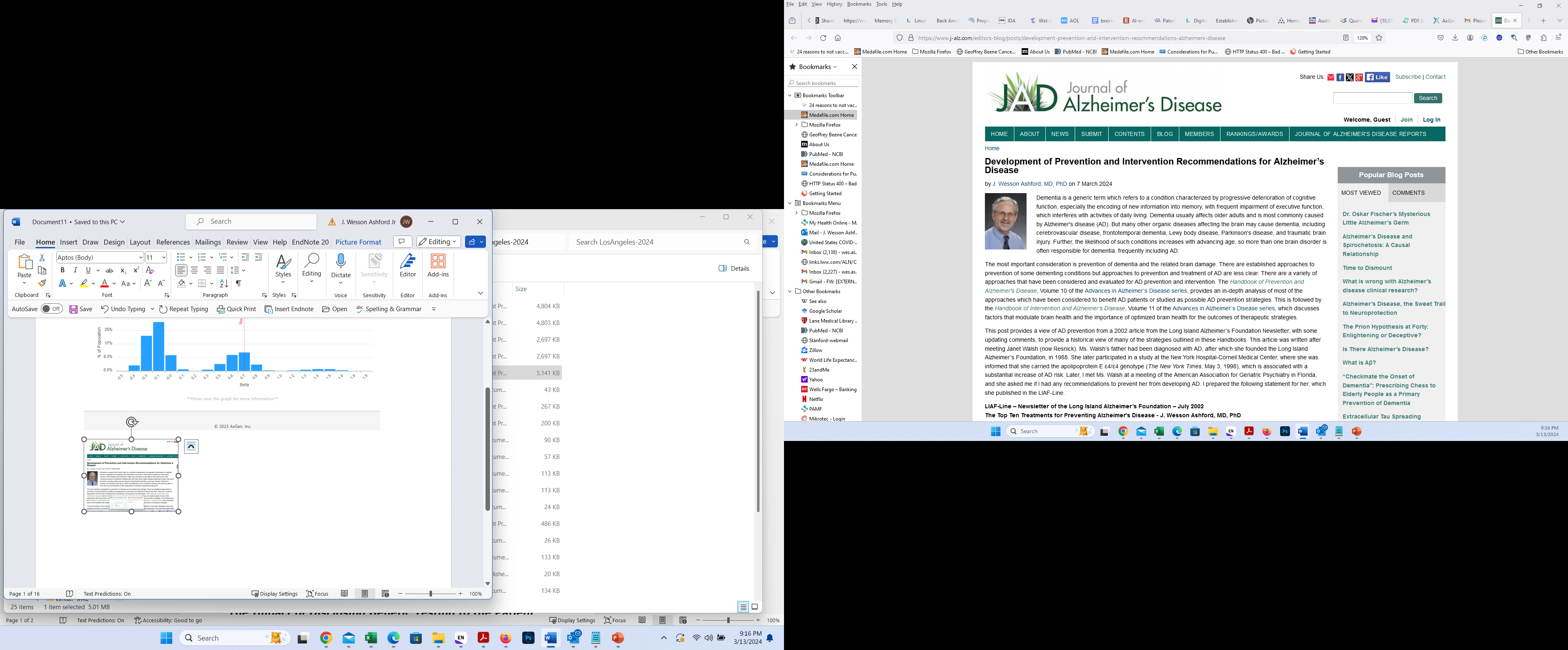 Disclosures
Dr. Ashford is an unpaid consultant to MemTrax, LLC, which provides an on-line screening test for memory function.
Dr. Ashford has applied for patent protection for a continuous performance memory test which he developed.
Dr. Ashford is the Chair of the Medical, Scientific, and Memory Screening Advisory Board of the Alzheimer’s Foundation of America, which provides the MemTrax memory test: 	www.afamemorytest.com 
Dr. Ashford is a full-time employee of the VA.
The views expressed by Dr. Ashford do not represent the official views of the VA.
Dementia Definition
Multiple Cognitive Deficits:
Memory dysfunction
especially new learning, a prominent early symptom
At least one additional cognitive deficit
aphasia, apraxia, agnosia, or executive dysfunction

Cognitive Disturbances:
Sufficiently severe to cause impairment of occupational or social functioning and 
Must represent a decline from a previous level of functioning
Need for Mass Screening, Early AD Detection
AD, dementia, and memory problems are difficult to detect when they are mild
especially Alzheimer’s disease (AD)
the problem is  subtle – 
MCI – mild cognitive impairment, 
minor neurocognitive disorder
family members avoid the problem and compensate for the patient 
physicians tend to miss the initial signs and symptoms
about 90% missed early, especially early AD 
about 25% - 50% are still missed late, at moderate and severe levels
There is no efficient laboratory test – brain scan, CSF, blood – to accurately and efficiently diagnosis dementia or AD
There are important accommodations and interventions that should be made when there are cognitive impairments
(like needing glasses or having driving restrictions if you have vision problems)
Why Screening is Important to Consider
Cognitive impairment is disruptive to human well-being and psychosocial function
Cognitive Impairment is potentially a prodromal condition to dementia and Alzheimer’s disease
Dementia is a tremendously costly condition
With the aging of the population (even beyond the baby-boom) there will be a progressive increase in the proportion of elderly individuals in the world
Screening will lead to more diagnoses which will advance the understanding of Alzheimer’s disease and foster the development of better treatments
Benefits of Early AD DiagnosisSocial
Undiagnosed AD patients face avoidable problems 
social, financial
Early education of caregivers
how to handle patient (choices, getting started)
Advance planning while patient is competent
will, proxy, power of attorney, advance directives
Reduce family stress and misunderstanding
caregiver burden, blame, denial
Promote safety
driving, compliance, cooking, etc.
Patient’s and Family’s right to know
especially about genetic risks
Promote advocacy
for research and treatment development
Benefits of Early ADMedical
Early diagnosis and treatment and appropriate intervention may:
improve overall course substantially
lessen disease burden on caregivers / society
Specific treatments now available 
(anti-cholinesterases, memantine) (aducanumbab of questionable benefit)
Improve cognition
Improve function (ADLs)
Delay conversion from Mild Cognitive Impairment to AD
Slow underlying disease process, the sooner the better
Decreased development of behavior problems
Delay nursing home placement, possibly over 20 months
Delay nursing home placement longer if started earlier
DSM-5  (APA Diagnostic and Statistical Manual)Inventory for Neurocognitive Impairment and Global Assessment of Severity
I) Learning and memory
	A) Recent memory
	B) Remote memory
	C) Orientation
II) Complex Attention
III) Executive Function, planning, decision-making, inhibition,
         judgement, problem solving, abstract thinking
IV) Language function, aphasia (dominant hemisphere)
V) Perceptual-motor function
	A) Visuospatial organization, agnosia (non-dominant hemisphere)
	B) Home activities, motor coordination, praxis
VI) Social Cognition
	A) Community affairs, social function, and interactions with others
	B) Personal care, habits, hygiene, fully incontinent.
http://www.medafile.com/AFA/DSM5-NCI.htm
Differential Diagnosis (mnemonic device:  AVDEMENTIA)
Alzheimer Disease   (pure ~40%, + mixed~70%)
Vascular Disease,  MID  (5-20%)
Drugs, Depression, Delirium			
Ethanol  (5-15%)
Medical / Metabolic  Systems			
Endocrine (thyroid, diabetes), Ears, Eyes, Environment
Neurologic (other primary degenerations, etc.)
Tumor, Toxin, Trauma
Infection, Idiopathic, Immunologic
Amnesia, Autoimmune, Apnea, AAMI
Adapted from Yesavage, 1979
Alzheimer’s Disease
First described by Alois Alzheimer, a German neuropathologist, in 1907
Observed in a 51-year-old female patient with paranoia, memory loss, disorientation, and hallucinations
Postmortem studies characterized senile plaques and neurofibrillary tangles (NFTs) in the cerebral cortex
Senile plaques: Extracellular accumulation of insoluble fragments of beta-amyloid (A1-42)
NFTs: Intracellular accumulation of hyperphosphorylated tau strands
[Speaker Notes: Purpose:
To introduce Alzheimer’s disease and the discovery of senile plaques and neurofibrillary
tangles

Key Points:
Frau Auguste D. was brought by her husband to Alois Alzheimer at a German mental asylum. The husband complained that she had changed drastically over the last few years, that she had become insanely jealous, had severe memory loss, fits of screaming, and hallucinations. He no longer recognized the woman he was married to.
Upon her death, Alois Alzheimer examined her brain and observed abundant senile plaques and strange neurofibrillary formations in the cerebral cortex, which he determined were responsible for her dementia.
As we now know, senile plaques, made up of insoluble amyloid beta fragments, and neurofibrillary tangles of hyperphosphorylated tau are the hallmarks of Alzheimer’s disease.]
Cholinergic Changes in AD – 1976(Davies & Maloney, 1976; Bowen et al., 1976; Perry et al., 1977;
The most prominent neurotransmitter abnormalities in AD are cholinergic
Reduced activity of choline acetyltransferase (synthesis of acetylcholine)1
Reduced number of cholinergic neurons in late AD (particularly in basal forebrain)2
Selective loss of nicotinic receptor subtypes in hippocampus and cortex1,3
1.   Bartus RT et al. Science. 1982;217:408-414.   
2.   Whitehouse PJ et al. Science. 1982;215:1237-1239.   
3.   Guan ZZ et al. J Neurochem. 2000;74:237-243.
Problems with the Cholinergic Hypothesis
Many cholinergic neurons throughout brain, spinal cord, but only discrete groups of ACh neurons in the nucleus basalis of Meynert are affected in AD
Numerous other neurotransmitter systems are affected in AD, the earliest are norepinephrine neurons of the LOCUS COERULEUS
Cholinergic agents are only modestly effective in treating AD, slowing progression
No clear relationship between acetylcholine and microscopic neuropathological features
Norepinephrine changes occur first in AD.

Bondareff, Mountjoy, Roth, 1981
Braak & Tredici, 2011
Trillo et al., 2013
Theofilas et al., 2018
(see Ashford, 2019, JAD for review)
Serotonin neuron loss in AD

ALL BB≥0 – dorsal raphe +                                  22.5% BB 0 – dorsal raphe +

Dorsal raphe – BB 0.5???
Grinberg et al., 2009
Specific groups of cholinergic, serotonergic, and noradrenergic that project  to the cortex, and glutamatergic and somatostatinergic GABA neurons of discrete cortical regions are selectively affected in Alzheimer’s disease – these neurotransmitters stimulate APP-alpha-secretase!!!
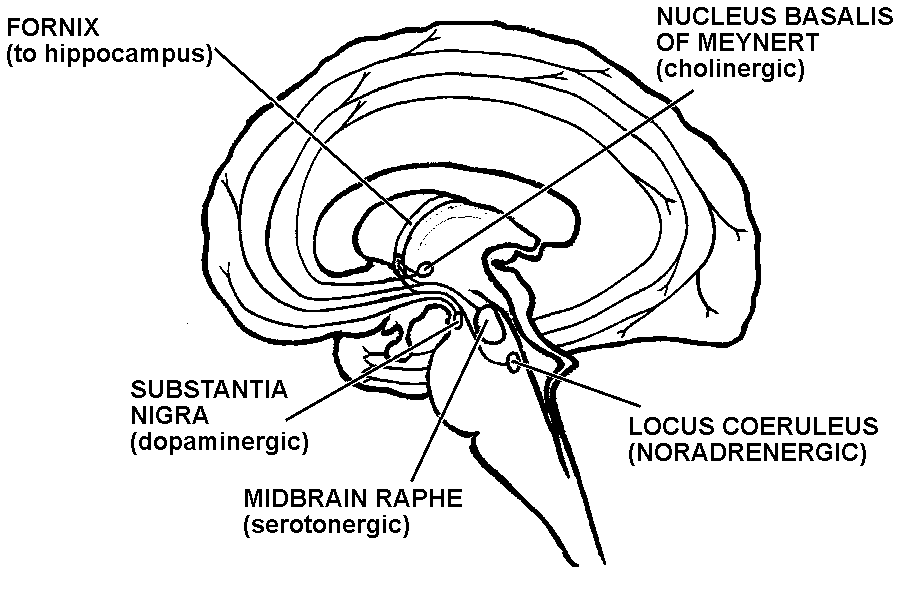 Affected by AD
-memory-write signal
Cortex
- Glutamate neurons 
- highly affected by AD
- detail memory
- Rx: memantine

 GABA neurons 
- Somatostatinergic
neurons affected by AD 
– memory modulation
Rx:
cholinesterase            inhibitors
(not affected by AD - movement)
(Affected by AD
- Operant conditioning)
(Affected by AD early
- Classical conditioning)
Neurotransmitter therapies
Cholinergic system – 
Modest clinical benefit of cholinesterase inhibitors, improvement, slowing of progression
Marked, rapid decline frequent on discontinuation
No benefit from any other treatments
No evidence of benefit in early AD or mild cognitive impairment
Serotonergic system – none shown effective
Noradrenergic system – none shown effective
Dopaminergic system – none shown effective
Glutamate system
NMDA modulator memantine
Slight improvement in moderate to severe AD
May improve behavior or make it worse
May increase life-expectancy to near normal
GABA system – none effective (e.g., benzodiazepines – exacerbate)
Discrete regions of the cerebral cortex are  selectively affected by Alzheimer pathology
Brun & Englund, 1981, 1986
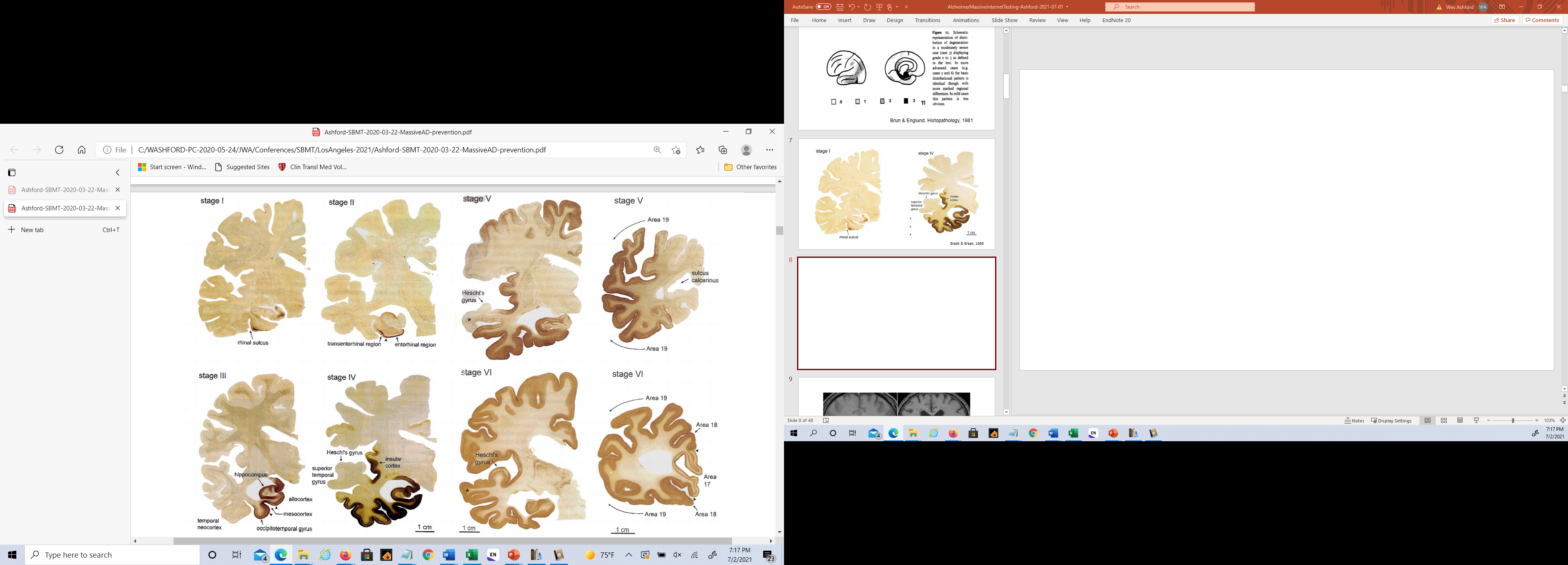 Braak & Braak, 1985; 1991; Braak et al., 2006
MRI scans of brain, coronal sections
Normal			     Alzheimer
Ashford, 1988
a
Correlation of SPECT scan measures of cerebral blood flow across cerebral cortical regions with Time-Index estimation of severity, calculated from MMSE scores 

The areas of highest correlation are those with the highest demands from neuroplasticity
Ashford et al,
      2000
AD COGNITIVE  PATHOLOGY  REFLECTS  FAILURES  OF  MEMORY  STORAGE
ALZHEIMER  PATHOLOGY  AND  NEUROPLASTICITYAD  ATTACKS  NEUROPLASTIC  MECHANISMS NEUROPLASTICITY AS THE FOCUS OF THE ALZHEMER ATTACKFOCUS ON NEUROPLASTIC MECHANISMS TO TREAT ALZHEIMER’S DISEASE
Scheibel, 1982
Ashford & Jarvik, 1985
Geddes et al., 1985
Geddes & Cotman, 1986
Crutcher, 1986
Flood & Coleman, 1986
Mattson, 1988
Ashford et al., 1989
Teter & Ashford, 2002
Ashford & Bayley, 2013
Ashford, 2015, 2019
2021 – PubMed: 3,618 results
Neuroplasticity Hypothesis of Alzheimer’s DiseaseAt all Bio-Psycho-Social System Levels, the Alzheimer Process Attacks Mechanisms Associated with Memory
SOCIAL  SYSTEMS REQUIRING MEMORY
INSTRUMENTAL  ADLs - EARLY
BASIC  ADLs - LATE
PSYCHOLOGICAL  MEMORY SYSTEMS
PRIMARY  LOSS  OF  SHORT-TERM  MEMORY 
LEARNING PROCESSES – CLASSICAL, OPERANT 
LATER  LOSS  OF  LEARNED  SKILLS
NEURONAL  MEMORY  SYSTEMS 
CORTICAL  
GLUTAMATERGIC LARGE NEURONS 
SOMATOSTATINERGIC GABA NEURONS
SUBCORTICAL
  acetylcholine, norepinephrine, serotonin neurons – stimulate APP alpha secretase
CELLULAR-LEVEL PLASTIC  PROCESSES
Alpha-secretase cleavage of APP leads to nexin formation and new synapses 
Default beta-secretase cleavage leads to Abeta and pTAU and destruction of old synapses
APOE chaperones cholesterol from destroyed synapses to new synapses
Ashford & Jarvik., 1985; Ashford et al., 1989; 1992; 1995; 1998, 2023; Teter & Ashford, 2002
NEUROPLASTICITY HYPOTHESIS OF ALZHEIMER  PATHOLOGY
AD  ATTACKS  NEUROPLASTIC  MECHANISMS OF THE BRAIN
SENILE PLAQUES AND NEUROFIBRILLARY TANGLES ARE THE VISIBLE SCARS OF THE ATTACK, NOT THE PATHOGENIC AGENTS
THERE IS NO EVIDENCE THAT THE BETA-AMYLOID PROTEIN IS HARMFUL TO THE BRAIN, AND AMYLOID DEPOSITS ARE POORLY CORRELATED WITH THE DEMENTIA, NOT LIKELY IN A CAUSATIVE CHAIN
NEUROFIBRILLARY TANGLES ARE CORRELATED WITH THE DEMENTIA, BUT NOT CAUSAL OF DEMENTIA
EARLY CAUSAL GENETIC FACTORS CAN ALL BE RELATED TO THE AMYLOID PRE-PROTEIN AND EITHER ITS OVER-PRODUCTION, OR MODULATION OF BETA- OR GAMMA-SECRETASE CLEAVAGE
LATE CAUSAL GENETIC FACTORS, MOSTLY APOE (>50%), ARE RELATED TO CHOLESTEROL MANAGEMENT AND NUMEROUS OTHER BRAIN NEUROPLASTICITY, METABOLIC, AND PROTECTIVE FACTORS
THE HARMFUL EVENT IS  THE HYPER-PHOSPHORYLATION OF THE MICROTUBULE-ASSOCIATED PROTEIN TAU, LEADING TO PAIRED HELICAL FILAMENTS, NEUROPIL THREATS, AND LOSS OF SYNAPSES, WITH PROLONGED DEGENERATION OF NEURONS WITH HIGH NEUROPLASTICY
Ashford JW. Neuroplasticity: The Critical Issue for Alzheimer's Disease and Links to Obesity and Depression. Am J Geriatr Psychiatry. 2023 Jul 15:S1064-7481
Alzheimer Neuroplasticity Cascade Hypothesis
Genetic Factors – some related to APP
SNPs  - related to APP/beta (strongest factors, but rare), APP 50% excess – Down Syndrome
APOE genotype – related to management of cholesterol in neuronal membranes  (most common)
High energy, membrane processing demand of neuroplasticity stresses vulnerable neuroplastic neurons
APP cleavage control (neuroplasticity – APP switch)
Alpha stimulation failure (inadequate stimulation by norepinephrine, serotonin, acetylcholine)
Resulting Beta degradation over-activity (caused by stress, excess new information)
Excess Beta-cleavage then Gamma-cleavage of APP increases AICD - APP-intracellular domain
Gamma secretase modulation prevents AD (NSAIDs, statins), decreases Abeta 42/40 ratio
AICD-42 stimulates tau-hyperphosphorylation causing synapse retraction
Excess AICD-42 causes Tau hyperphosphorylation – pTau
Hyperphosporylated pTau causes Paired helical filament (PHF) formation
PHF aggregation leads to Neuropil Thread formation, which cause dendritic amputation, breakage
Dendritic amputation causes massive synapse loss and dementia
Synapse formation disruption leads to episodic memory failure, then rote memory failure
Neuropil threads migrate back to cell body to cause tangles (leads to neuron death, not memory loss)
For treatment assessment, need to measure episodic memory more precisely
The Energy Demands of Neuroplasticity
Brainstem energy management – serotonin, norepinephrine, acetylcholine
Sleep issues – lower beta-amyloid levels while sleeping
Exercise – muscle/BDNF; bone/osteocalcin
Lipid management – Leptin, insulin
Synapse creation, destruction decision pathway – APP
Large energy requirements, requires huge movement of membrane components, cholesterol
Management from brainstem by serotonin, norepinephrine, acetylcholine • 
Cholesterol / membrane management proteins
omega-3-FAs, DHA – APOE 
Energy generation systems – mitochondria, TOMM-40 
Endosomal trafficking proteins – SORL1 
Inflammatory mechanism – for glia to manage synaptic debris – TREM2
 TAU phosphorylating, dephosphorylating proteins (GSK-3beta, phosphatases)
ADNI Data – CSF ABeta, total tau
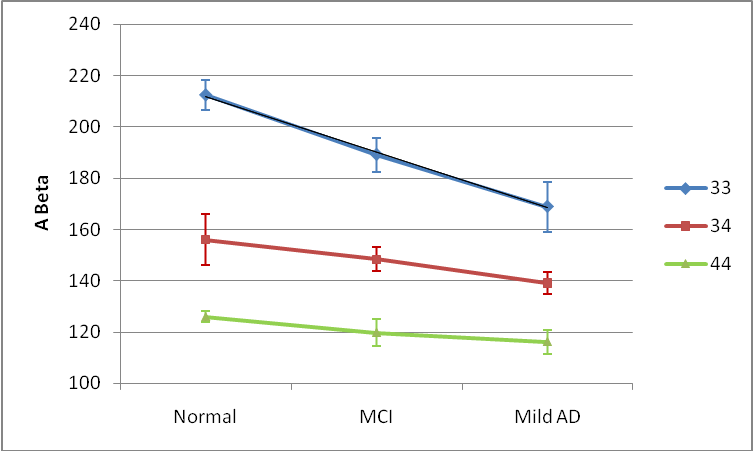 CSF beta-amyloid
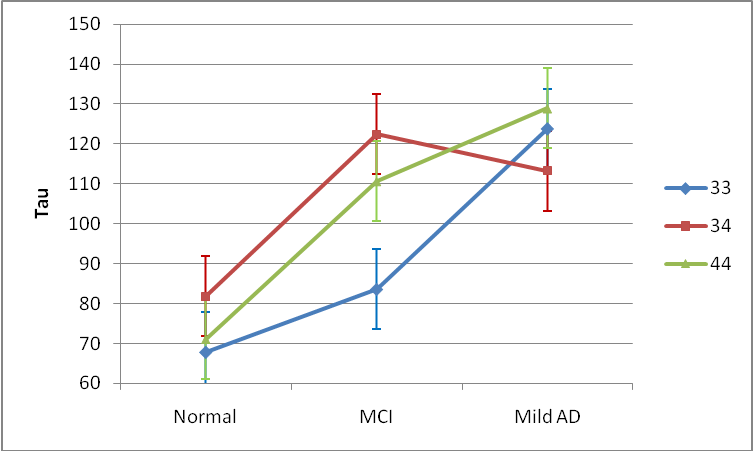 CSF TAU
Ashford et al., 2011, JAD, Handbook of Imaging the Alzheimer Brain
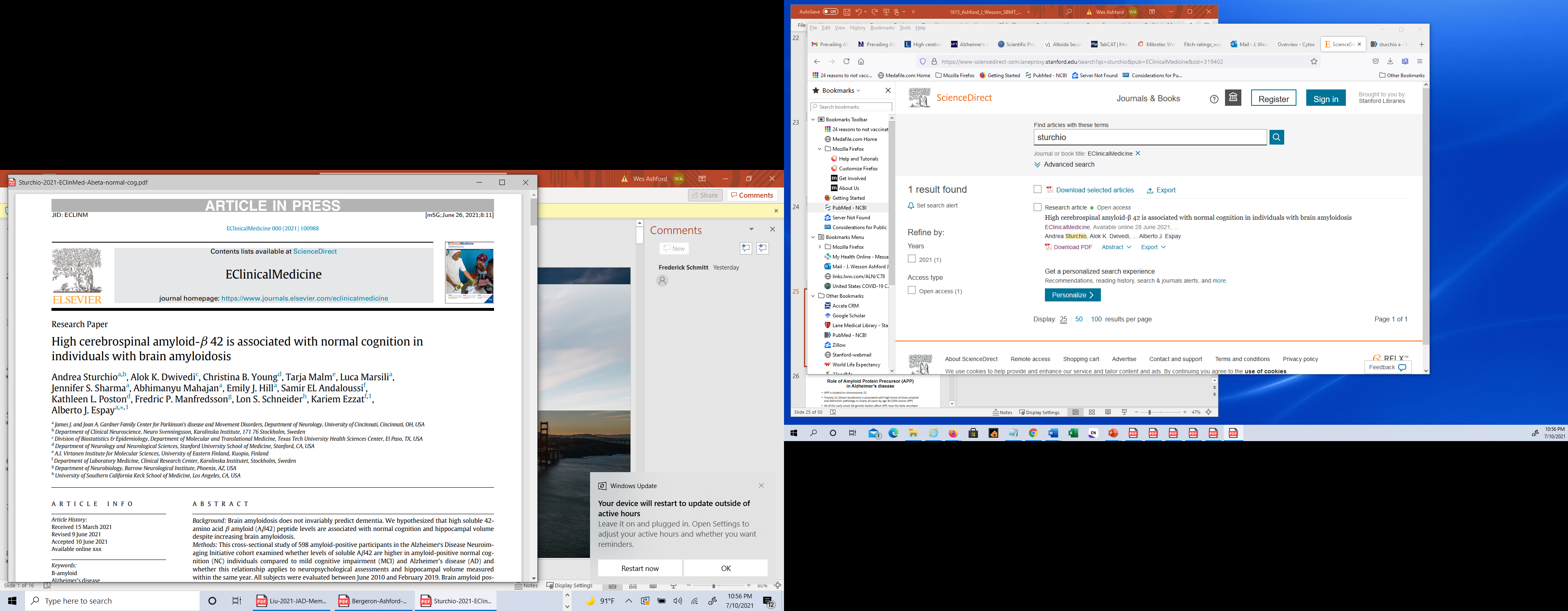 High cerebrospinal amyloid-b 42 is associated with normal cognition in individuals with brain amyloidosis

Andrea Sturchioa,b , Alok K. Dwivedic , Christina B. Youngd , Tarja Malme , Luca Marsilia , Jennifer S. Sharmaa , Abhimanyu Mahajana , Emily J. Hilla , Samir EL Andaloussif , Kathleen L. Postond , Fredric P. Manfredssong , Lon S. Schneiderh , Kariem Ezzatf,1 , Alberto J. Espaya, * ,1 

a James J. and Joan A. Gardner Family Center for Parkinson’s disease and Movement Disorders, Department of Neurology, University of Cincinnati, Cincinnati, OH, USA b Department of Clinical Neuroscience, Neuro Svenningsson, Karolinska Institute, 171 76 Stockholm, Sweden c Division of Biostatistics & Epidemiology, Department of Molecular and Translational Medicine, Texas Tech University Health Sciences Center, El Paso, TX, USA d Department of Neurology and Neurological Sciences, Stanford University School of Medicine, Stanford, CA, USA e A.I. Virtanen Institute for Molecular Sciences, University of Eastern Finland, Kuopio, Finland f Department of Laboratory Medicine, Clinical Research Center, Karolinska Institutet, Stockholm, Sweden g Department of Neurobiology, Barrow Neurological Institute, Phoenix, AZ, USA h University of Southern California Keck School of Medicine, Los Angeles, CA, USA

:Normal cognition and hippocampal volume are associated with preservation of high soluble Ab42 levels despite increasing brain amyloidosis.
Role of Amyloid Protein Precursor (APP)in Alzheimer’s disease
APP is located on chromosome 21
Trisomy 21 (Down Syndrome) is associated with high levels of brain amyloid and Alzheimer pathology in nearly all cases by age 40 (50% excess APP)
All of the early onset AD genetic factors affect APP, near the beta-secretase cleavage site, or the gamma-secretase (presenilins) which can cleave APP
APP cleavage by beta- then gamma-secretase forms beta-amyloid and AICD (APP intra-cellular domain)
Beta-amyloid is toxic to synapses
AICD causes tau hyperphosphorylation (? critical issue in AD)

APP may be a critical mechanism in neuroplasticity
Management of this protein may be central for AD prevention
-Amyloid Cascade Hypothesis a total failure
This hypothesis has dominated the field and led to tens of billions$ in research that has provided no benefit to patients (now adacanumab)

The problem is the focus on -Amyloid:
It does not explain the lack of a clear relationship between A measures and
	AD dementia or other AD-related pathology
A has been shown to be a highly turned-over normal protein
A is increased during neuronal repair and decreased in AD
Since A decreases in the CSF with AD risk, it is unlikely to cause AD
A deposits are predominantly in the frontal lobes, not the tempero-parietal lobes
Anti-bodies against A remove the protein but do not slow the course of AD
This hypothesis does not explain how A selectively affects neuroplasticity, memory

APP (the amyloid protein precursor) likely has a central role in neuroplasticity and the formation of memories and should be the target of explanatory and therapeutic investigations.
intracellular
extra cellular or in endosome
APP – formed
during learning
- ? XS in APOE-e4
Lipid raft
Formed by cholesterol
-Transported by APOE
   (from macroglia)
Iceland mutation
APP-673 – no AD
ADAM-10 - Stimulated by acetylcholine
through muscarinic receptor, norephinephrine, and serotonin
APP
switch
Involvement of cholesterol suggests 
possible benefit of statins
Pathway to build new synapses
Pathway to remove old synapses
NEXIN to stimulates new  synapse growth
with ADAM-10 activating neurexin
NO
NSAIDS reduce
 AD risk
Amyloid –beta:
? Free-radical generator
? To destroy old synapses
Turn-over – 8 hours
Clearance – IDE, APOE
?
AICD
JW Ashford, MD PhD, 2002 - 2018
Favored when
 lipid raft too thick
Evidence that the Amyloid-beta Protein Precursor Intracellular Domain (AICD) 
Derives From beta-Secretase-Generated C-Terminal Fragment 

Brice Flammang, Raphaelle Pardossi-Piquard, Jean Sevalle, Delphine Debayle, Anne-Sophie ¨ Dabert-Gay, Aurelie Thevenet, Inger Lauritzen and Frederic Checler ´ ∗ 

Journal of Alzheimer’s Disease 30 (2012) 145–153 DOI 10.3233/JAD-2012-112186 IOS Press 145 

Universit´e de Nice-Sophia-Antipolis, Institut de Pharmacologie Mol´eculaire et Cellulaire, UMR6097CNRS, team labeled “Fondation pour la Recherche M´edicale” and “Excellence Laboratory Distalz”, Sophia-Antipolis, Valbonne, France

The gamma-secretase complex exhibits a better efficiency toward C99 yielded after beta-cleavage in the amyloidogenic pathway, compared to C83 that is produced following alpha-cleavage of APP in the non-amyloidogenic pathway. This result is consistent with recent data from Goodger et al. 2009 showing that AICD production mostly occurs through the endosome-mediated –secretase-linked pathway and was reinforced by Belyaev et al., 2010, who confirmed that beta- and gamma- but not alpha-secretase inhibitors abolished AICD mediated up-regulation of neprilysin, one of the AICD target genes.
Ashford et al., 1998
J Neuropathol Exp Neurol.57:972
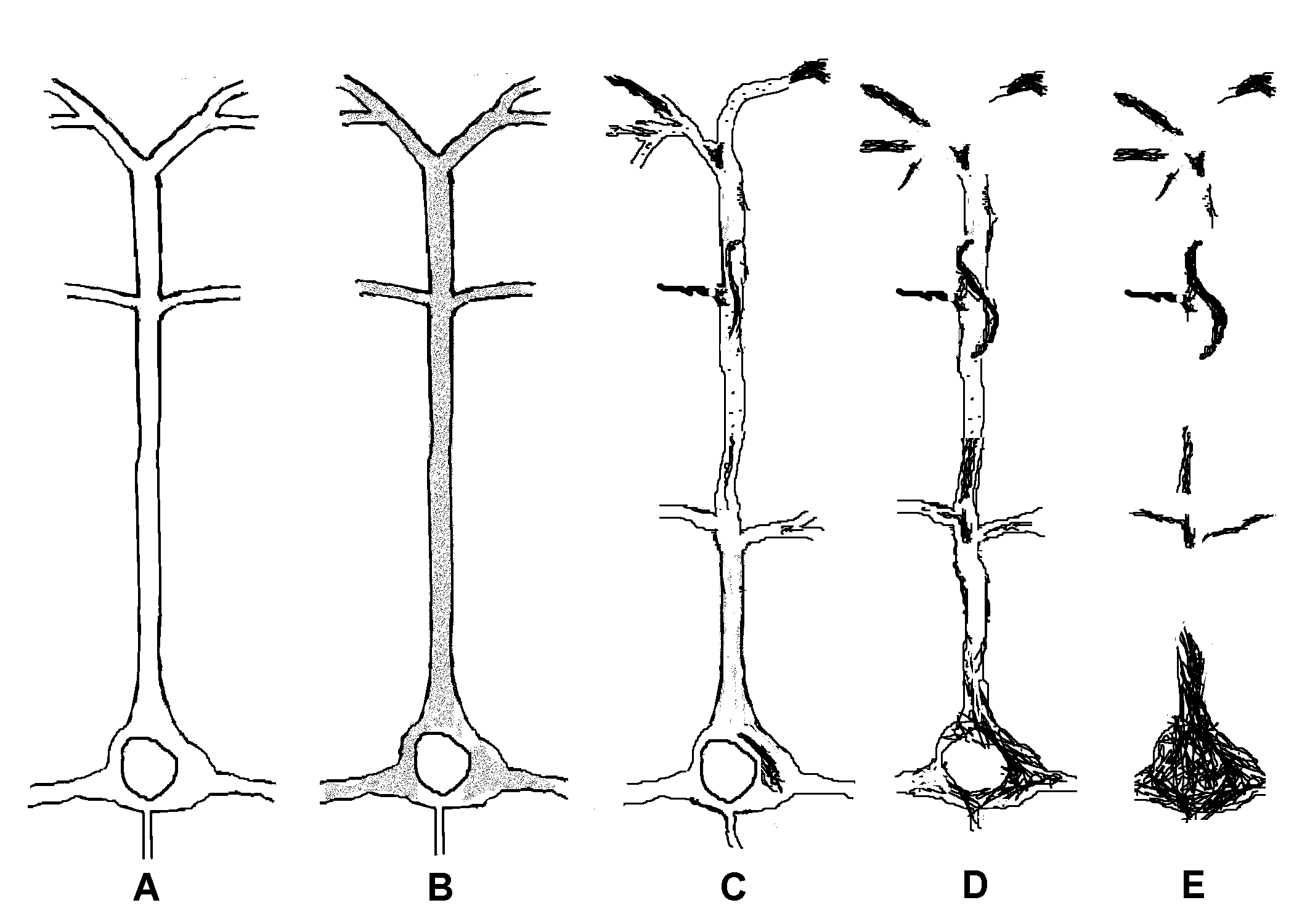 Progression of tau hyperphosphorylation to neuropil threads and neurofibrillary tangles
Ashford et al., 1998, J Neuropathol Exp Neurol.57:972
To Screen and Quantitate Dementia, and Test Therapeutic Modalities,  Need Rapid Assessment of Episodic Memory Function
Importance of episodic memory assessment
Disruption in many conditions – Alzheimer’s disease, cerebral hypoxia, etc.
Major concerns for driving, TBI, anesthesia, chemobrain, ICU psychosis
Challenges
The precise measurement of memory
Lack of short assessment tools
Cognitive assessment tools that can be used in a variety of settings (on-line)
Test stability across administrations
Test-retest learning
Tiredness, confusion with repeated testing
Engagement
“What you can’t measure you can’t treat”
Need better measurement systems for screening, longitudinal assessment, outcome evaluation
Major push by NIA to develop better systems for cognitive and memory measurement
www.detectcid.org
www.memtrax.com 
Development of on-line registry programs to assemble populations at risk for dementia and Alzheimer’s disease
Monitor change over time
Comprehensive Screening Plan
At age 50 – initial screen, review risks
Consider dementia family history
Review of Systems, Vital Signs
Brief Cognitive Evaluation
CBC, B12, cholesterol
Begin yearly assessments if high risk

At ages 55, 60 - Follow-up assessments
Review of Systems, Vital Signs
Brief Cognitive Evaluation
CBC, B12, cholesterol

At age 65 - Beginning annual assessments
Review of Systems, Vital Signs
Brief Cognitive Evaluation
CBC, B12, cholesterol
TOP 10 HEALTHY BEHAVIORS to Prevent AD
Exercise – walking, running, swimming, bicycling, yoga, Pilates
Increase osteocalcin
Increase BDNF
Diet (continually monitor and improve your diet)
Mediterranean
Omega-3-fatty acids (may be critical for APOE-e4 -Yassine)
Maintain a healthy Body Mass Index (BMI)
Maximize mental stimulation - Education – early and continued
Socialization – attend to your social network
Sunlight (keep your vitamin D in upper mid-range normal)
Avoidance of toxic and intoxicating substances
Safety – avoid traumatic brain injuries (for contact sports – use helmet)
Sleep – (6-8 hours per night, consider use of melatonin, trazodone)
Monitor your physical health (BP, cholesterol, glucose, B12) and your mental, cognitive, and memory health 
(monitor on-line: www.memtrax.com )
(Ashford, since 2000)
None of the prevention suggestions have strong evidence supporting their use - Annals of Internal Medicine, 2018: 4 articles
Evidence for a benefit of physical activity interventions is largely insufficient, multi-domain intervention had low-strength evidence
Brasure et al.  (but the FINGER study has some very encouraging evidence)
There is no support for studied pharmacologic interventions for cognitive protection in persons with normal cognition or MCI
Estrogen, raloxifene, anti-hypertensives, NSAIDs, statins, AChEIs
Fink et al.
There is insufficient evidence to support any over-the-counter supplement for cognitive protection
Omega-3-FA, soy, ginko biloba, B vitamins, vitamin D, C or beta-carotene
Butler et al.  (but a 2021 report – CITAD – claims 60% protection with multivitamins)
Cognitive training improves performance only in the domain trained
Butler et al. (recent judgment against Lumosity for such claims)
The real problem may be studies with inadequate outcome measures
There is evidence that controlling Blood Pressure is beneficial (? vascular dementia)
Alzheimer prevention and early treatment focus: APP
Decrease APP transcription
Stabilize the APP Switch
Can the APP Switch be controlled by mental, physical exercise, better sleep, more education (probably minor effects)? (? BDNF), bryostatin (PKC, negative trial reported in 2019) 
Augment alpha-secretase (ADAM-10) activity (neurotransmitter agents, leptin) 
Modulation of beta-secretase effect at APP673 (Icelandic mutation) 
BACE inhibitors – important idea, no evidence of benefit 
Modify the gamma-secretase cleavage 
Gamma-secretase inhibitors – important idea, no evidence of benefit 
Can affects of certain NSAIDs (flurbiprofen, ibuprofen) have an early effect on gamma-secretase to prevent Abeta42 from forming and prevent AD, at least in APOE-e4 carriers? 
Other gamma-secretase modulators under development 
Use statins / Omega-3 fatty acids , DHA to decrease membrane thickness (over many years) 
Stimulate Neuroplasticity, support synapses 
Exercise to increase BDNF, osteocalcin (possibly repetitive Transcranial Magnetic Stimulation) 
LEPTIN to modify central neuroplastic mechanisms, lipid configurations 
Abeta deposit removal, anti-bodies, oligomer blockage – no evidence of benefit
Current Possibilities to Prevent AD
Anti-cholinesterase treatments to prevent AD
May need to be started early at very low doses, build up progressively
Has not had any clear benefits
Immunologic therapy to eliminate beta-amyloid
Preliminary trials appear to remove deposits – lower insulin levels
Aducanumab (Aduhelm) approved by FDA – 6/2021 - controversial
Removing brain amyloid deposits does not seem to stop cognitive decline
Specific treatments for APOE modulation
APOE may be related to statin effects, diet, DHA (omega-3-FA for brain)
Diet, exercise may help APOE-e4 carriers (FINGER study)
Leptin may modulate APOE formation, lipid raft thickness
APOE-e4 modulation – bumetanide (Taubes…Huang, 2021)
Medication to prevent tau hyperphosphorylation
Lithium and valproic acid, which inhibit GSK-3beta may be helpful
Available and beneficial in open studies, no clinical trials to support
Pathways to Prevent / Treat AD (Dementia)
NMDA receptor modulators (memantine, may soon consider ketamine, Epsom Salts – magnesium sulfate)
Early treatment may prevent excitotoxic neuron damage, with anti-convulsant, extend life
Prevention of beta-amyloid-42 cleavage
Certain NSAIDs may prevent formation – modulation of gamma-secretase
Statins may keep lipid-raft membranes thinner
Therapy to change processing of amyloid protein precursor
Abeta immunologic therapy removes deposits – but no slowing of dementia
Bryostatin may stimulate alpha-secretase to decrease beta products (trial failed, may need to re-position)
Specific treatments for APOE modulation
May be related to statin effects, diet (from birth), DHA (omega-3-FA for brain)
Leptin may modulate APOE formation, lipid raft thickness
Brainstem neurotransmitter augmentation to activate alpha-secretase, decrease beta-cleavage
Norepinephrine (locus coeruleus) neuron protection – formoterol as beta-agaonist
Serotonin neuron (mid-line raphe nuclei) - trazodone to stimulate 5HT receptors
Cholinergic augmentation - Anti-cholinesterase treatments
May need to be started early at very low doses, build up progressively – short acting galanatamine
Medication to prevent tau hyperphosphorylation
Lithium and valproic acid, which inhibit GSK-3beta, may be helpful
Need medications to block AICD induction of tau hyperphosphorylation
Alzheimer prevention and early treatment - Non-APP, Psycho-Social interventions
Develop treatments to control AICD, prevent pTAU excess
(decrease CSF TAU)  Lithium, valproic acid (GSK3-beta inhibitor)
Methylene blue (TAU binding),
fluoride (to bind aluminum) 
Explore treatments of mitochondria, SIRT1, other proteins (GWAS-SNP):
 Resveratrol (red wine - grape skin, CoQ10, curcumin) 
Education - decreases Alzheimer risk, many explanations for why
 (e.g, better diet, fewer traumatic brain injuries, more cognitive reserve, less stress on memory)
Computer tests to monitor memory, cognition, neuropsychiatric conditions
MemTrax - quick, fun, inexpensive, potentially adaptable to detect very early changes
(No evidence for computer games as benefit or treatment – recent judgement against Lumosity) 
Exercise – walking (or running), swimming, bicycling, yoga, Pilates, dance
(increase BDNF vs osteocalcin) – exercise may need to be intense to have benefit
Brain Stimulation – repetitive Transcranial Magnetic Stimulation (rTMS)
Sleep – improvement may decrease AD pathology
Trazodone, melatonin, magnesium
Acetylcholine may prevent Alzheimer pathology
Lithium and valproic acid also inhibit glycogen-synthase-kinase 3-beta (GSK3b)
Future directions for Alzheimer genetics:  prevention and early treatment
Understanding the Genes is the key to treating and preventing AD
Genotyping – GWAS will soon be done on all newborns
Large population studies will redefine risk-factors by genotype
Preventive measures based on genetics – life-time intervention
Modify APOE protein to mimic e2, life-time prevention, nutritional therapy? (Yassine)
Transfection, decrease APP transcription, or block APOE action
Treatments based on genetics – could be dietary modification
Specific treatments for APOE modulation
May be related to statin effects, diet, DHA (omega-3-FA for brain)
Leptin may modulate APOE formation, lipid raft thickness
Did APOE-e3/e2 appear because of the addition of meat to the diet 300,000 years ago
Prevent Alzheimer’s Disease
J. Wesson Ashford, M.D., Ph.D.

Clinical Professor (affiliated), Department of Psychiatry and Behavioral Sciences
Stanford University 
Director, War Related Illness & Injury Study Center (WRIISC)
VA Palo Alto Health Care System 

Wes.Ashford@gmail.com     washford@medafile.com      ashford@stanford.edu 

Sunday, March 17, 2024

Slides at:  http://www.medafile.com/LEC/Top10-2024.pptx   

https://www.j-alz.com/editors-blog/posts/development-prevention-and-intervention-recommendations-alzheimers-disease